Year 6 Transition lesson 2022
aRT
Our Aim today:
To create a piece of work about YOU, that shows a variety of SKILLS
Skills we will explore:
Tone – Dark and Light areas of colour

Composition – Where you put things!

Control – Being Neat

Layering – Objects on top of each other
7/1/20XX
Pitch deck title
2
Artist: Maria Rivan
Who is she?
A British Artists

What does she like?
Vintage film and TV

How does she make her work?
Layering images
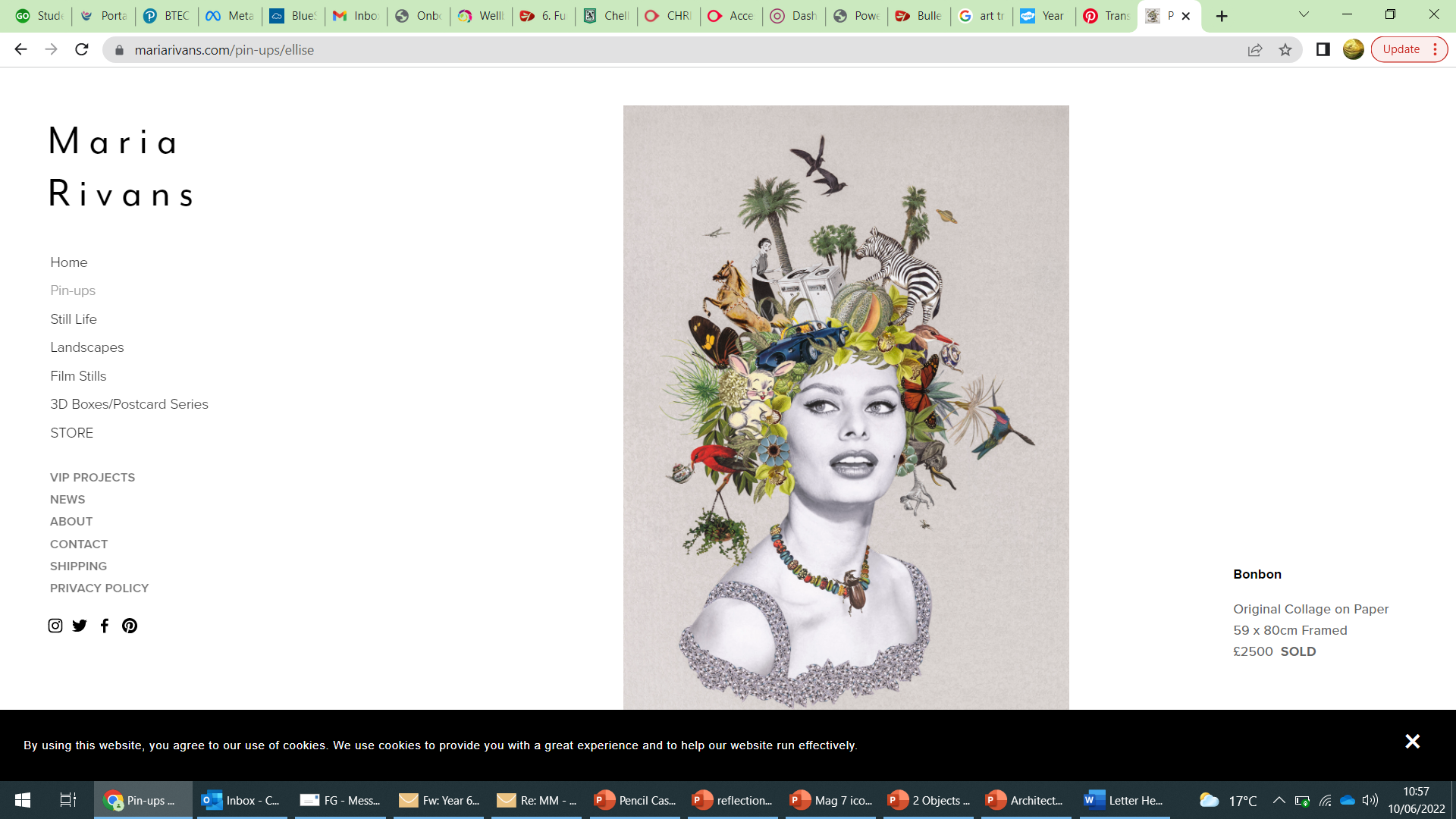 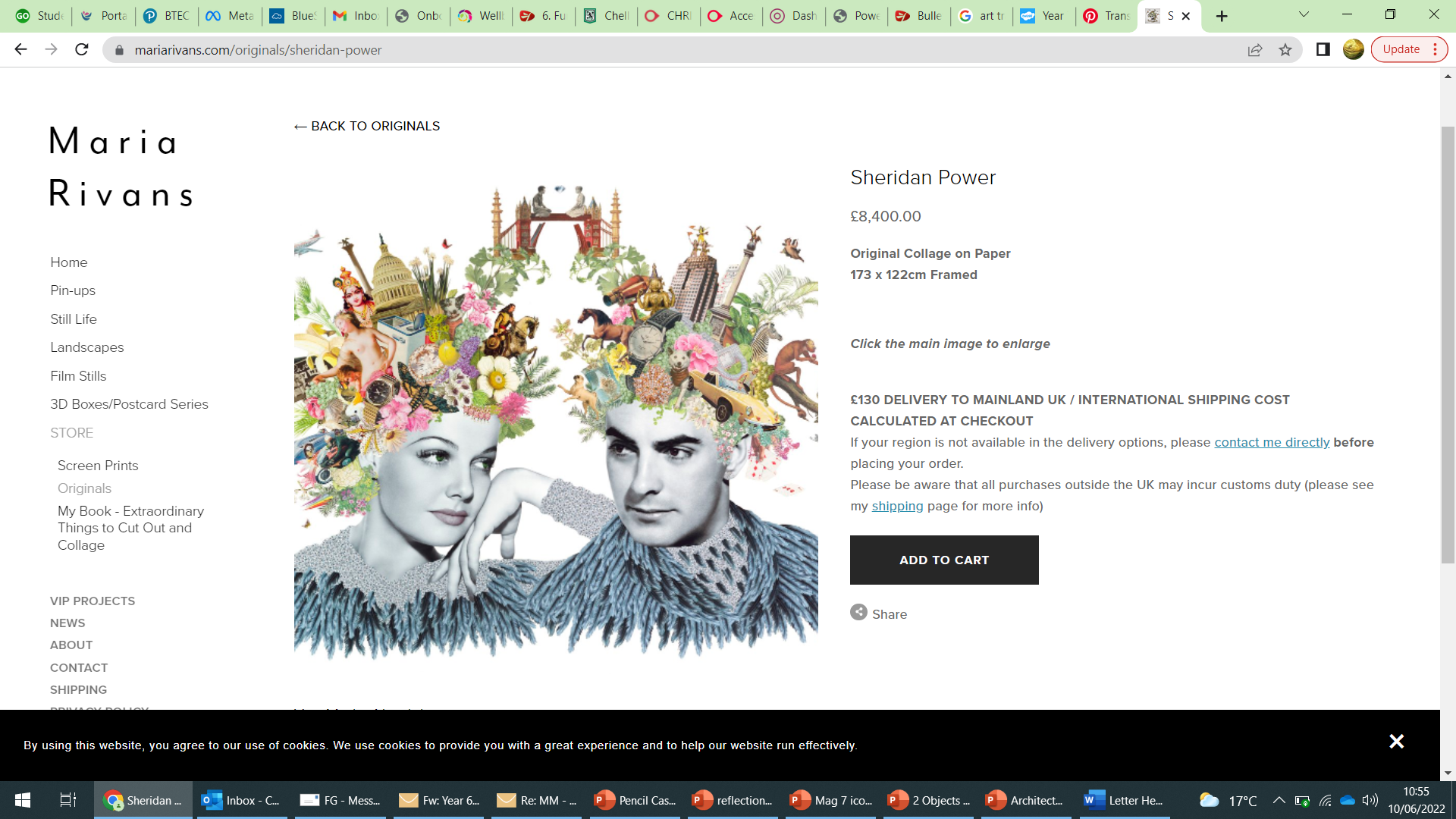 3
[Speaker Notes: What is missing on the image?
What can you see in where the hair would be? Can you see objects that you might know?]
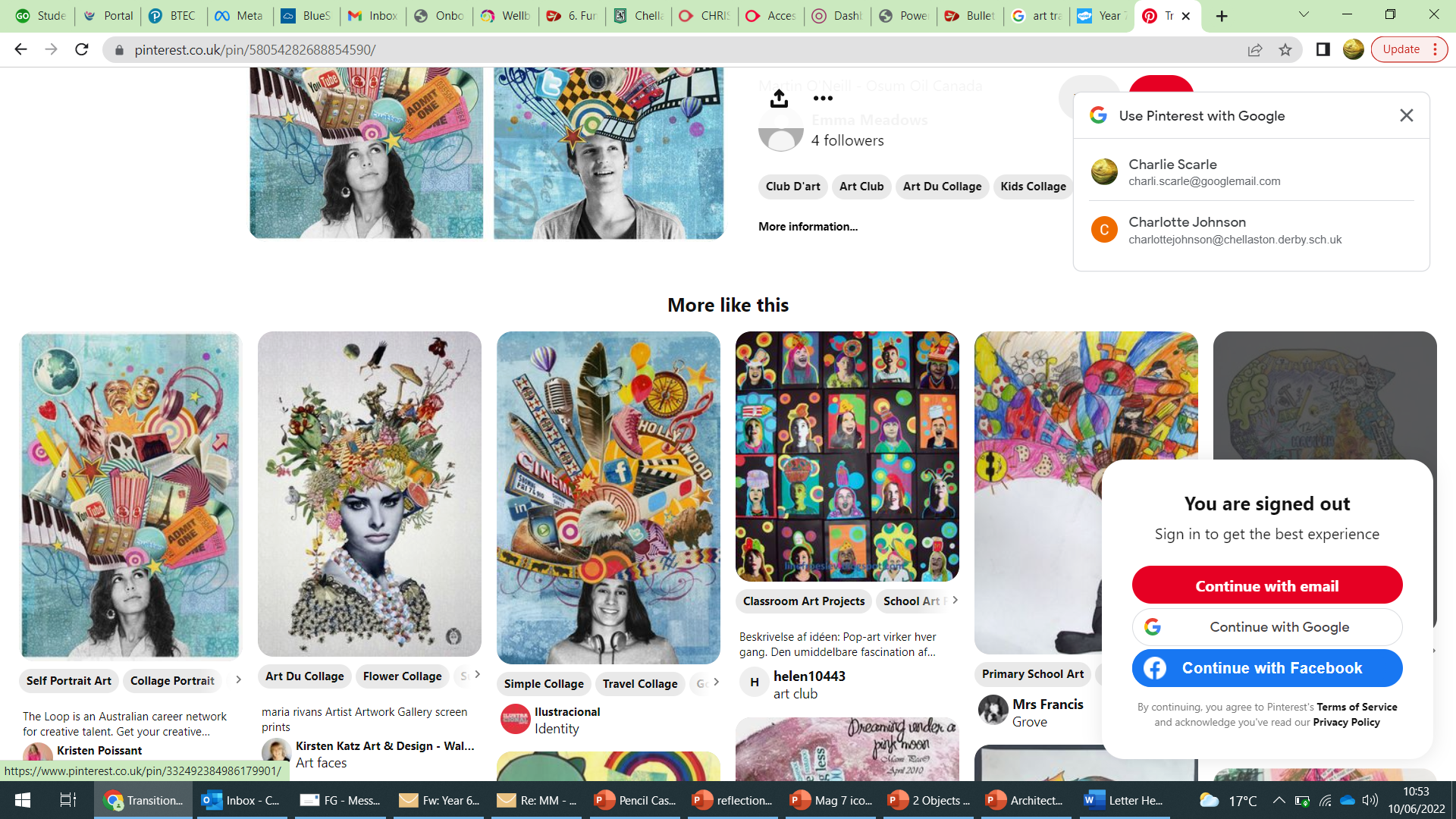 Think about answers to these:
What are your hobbies?
What do you enjoy?
Do you have pets?
What are your favourite lessons?
Do you have a favourite person?
Are you sporty?
Do you have a favourite place in the world?
About you
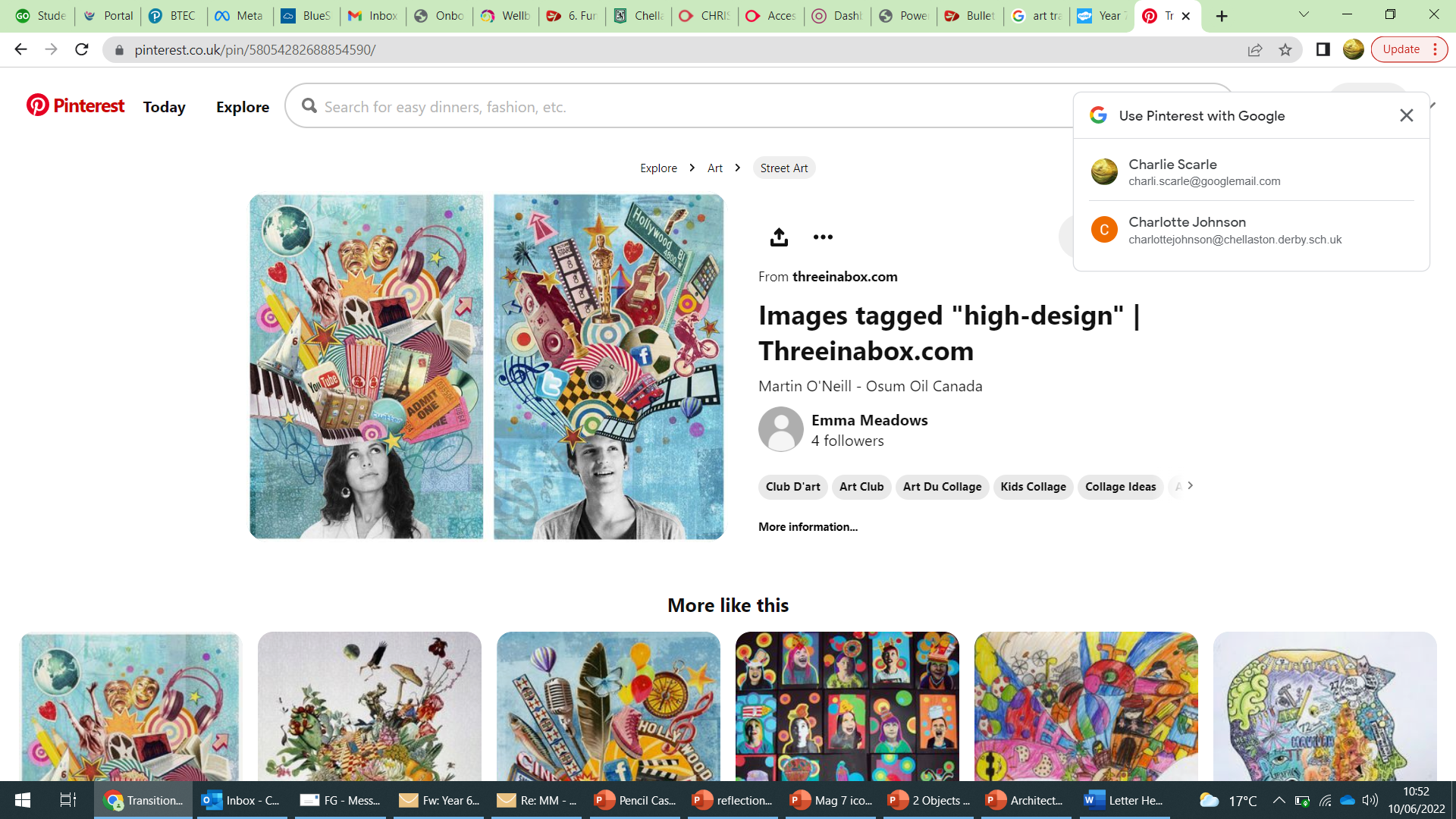 7/1/20XX
Pitch deck title
4
PRODUCT BENEFITS
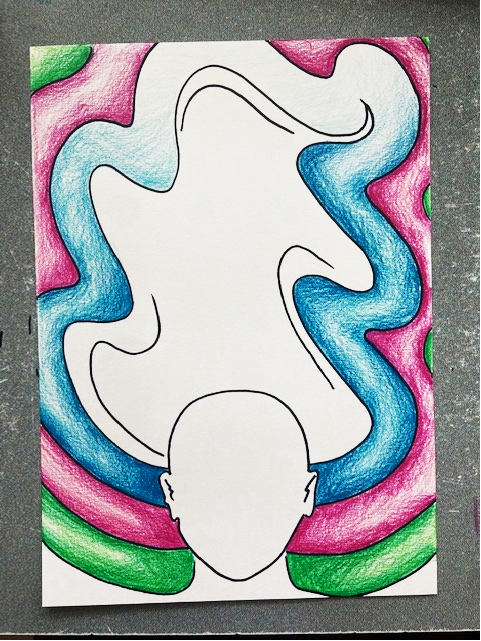 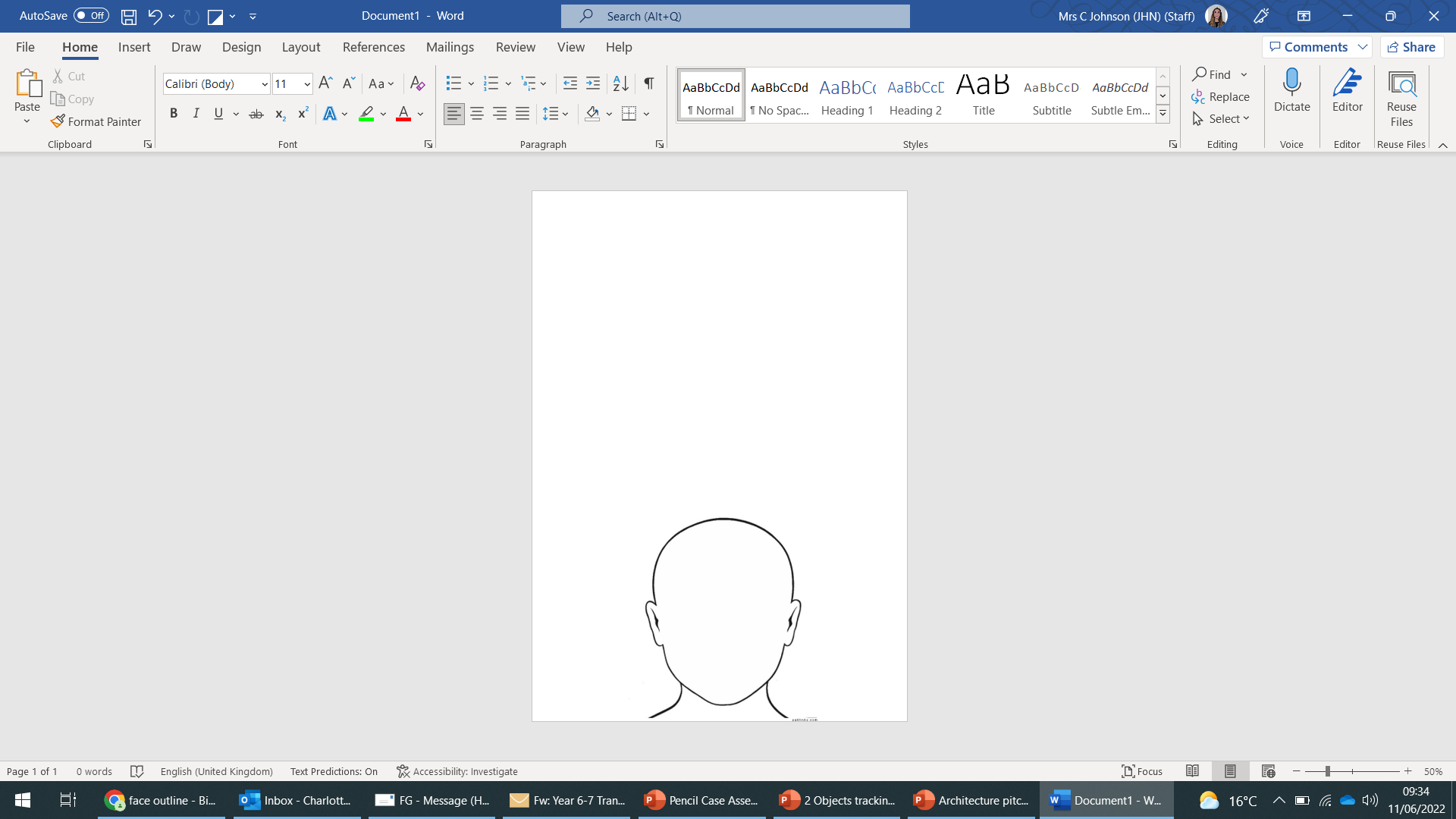 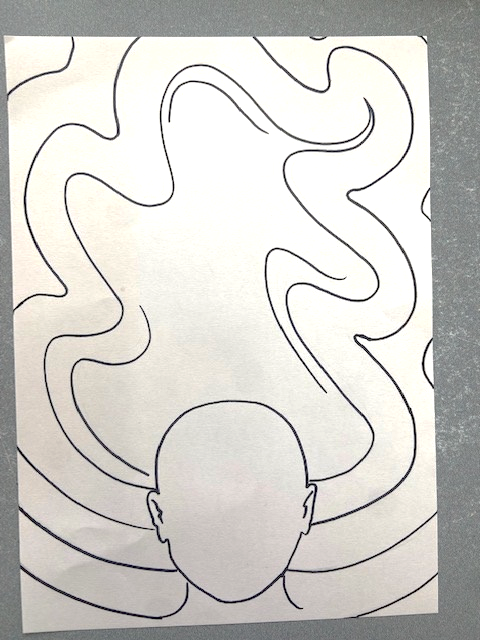 7/1/20XX
Pitch deck title
5
[Speaker Notes: Step 1 – choose template
Step 2 – start to colour continuous repeated lines around outside of head, leaving a central space for the hair. No more then three strips of repeated line, same as image
Step 3 – add colour to those areas
Step 4 – as you can see in next slide, students to start adding in basic line drawings of their interests.]
FINISHED PIECE
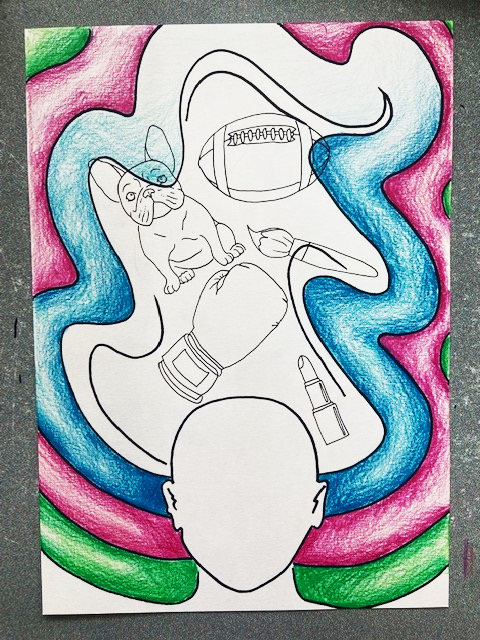 Layering
TONE
Detail
NEATNESS
7/1/20XX
Pitch deck title
6
[Speaker Notes: Final example -]
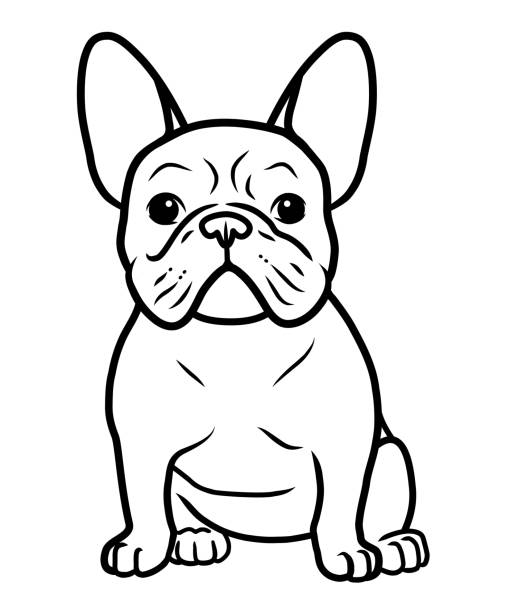 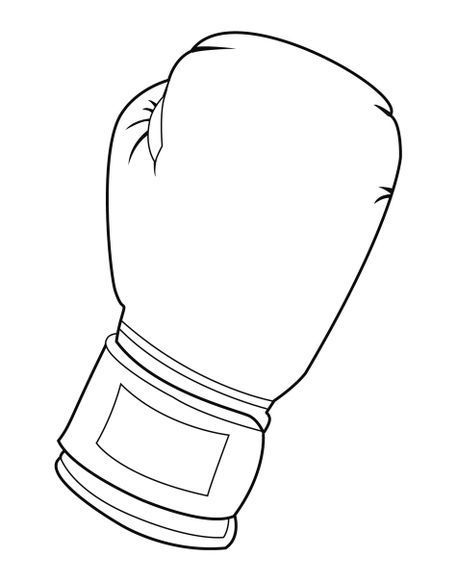 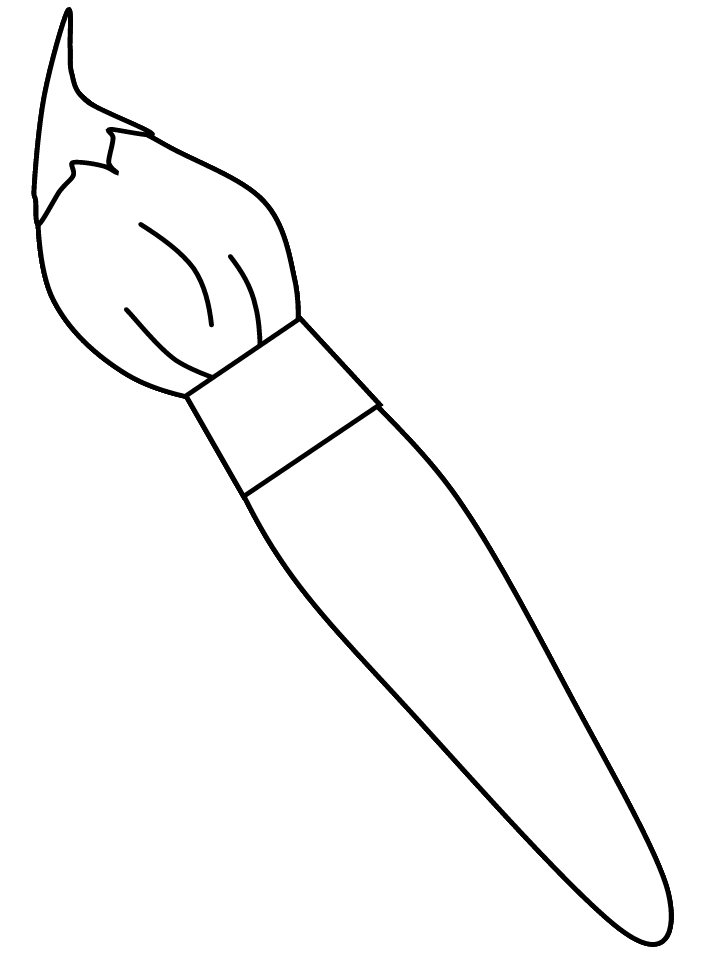 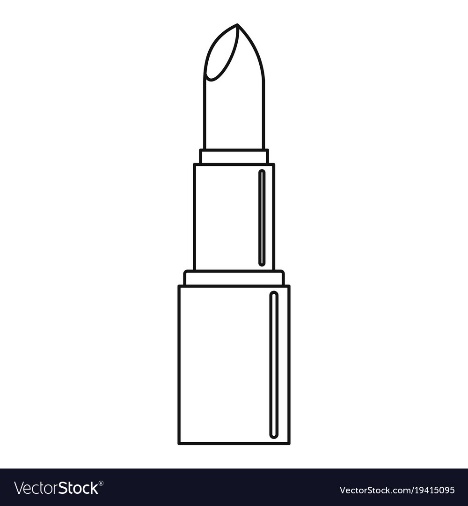 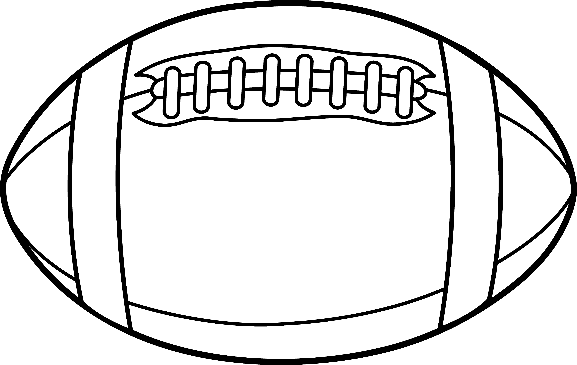